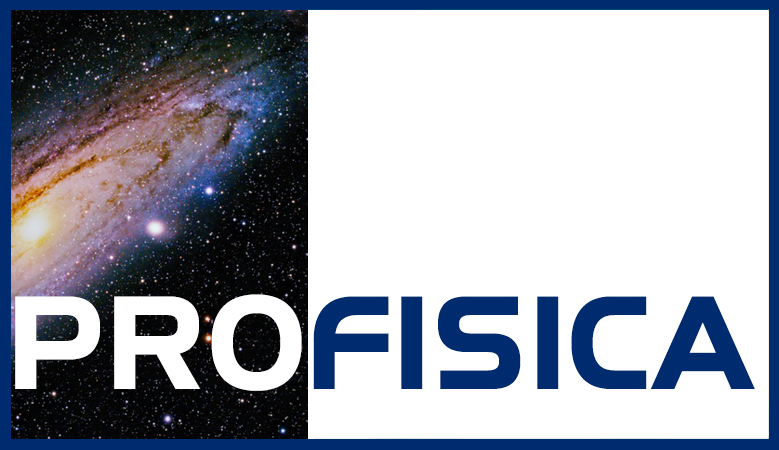 Dinámica de la Tierra
7mo Básico
Ciencias - Física
Presentación preparada por Esteban Arenas para
Iniciativa Profisica
www.profisica.cl
Aprendizajes de esta unidad
Nivel I de Prioridad Curricular 2020
Aprendizajes de esta unidad
Nivel II de Prioridad Curricular 2020
Temas de esta unidad
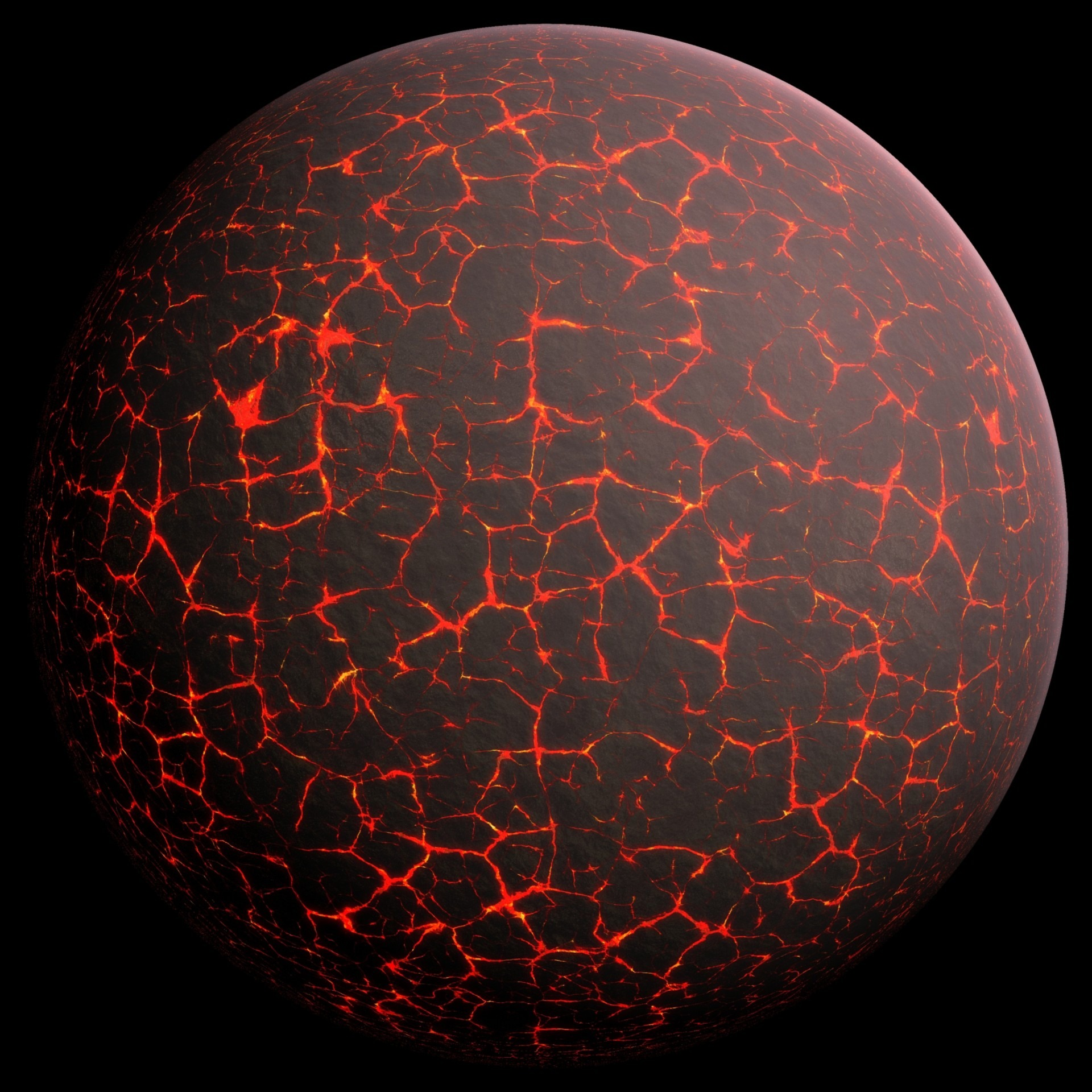 Deriva continental
Tectónica de placas
Fenómenos sísmicos
Fenómenos volcánicos
Características de los volcanes y sus erupciones
Rocas, su formación y clasificación
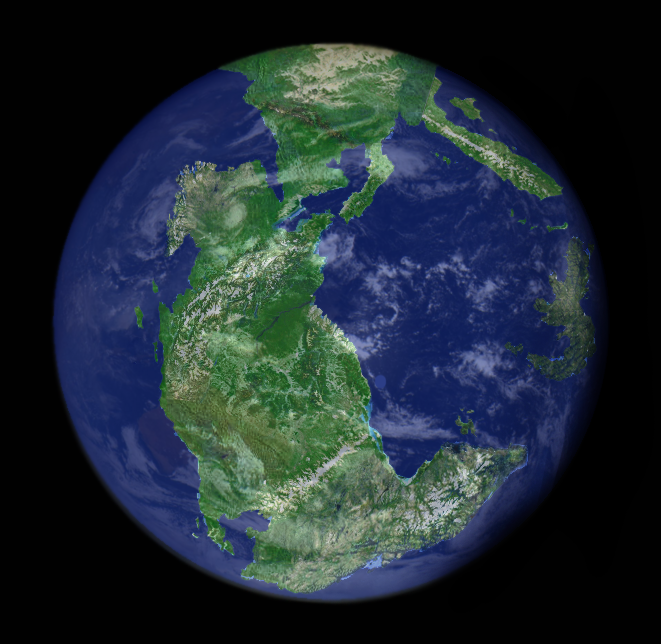 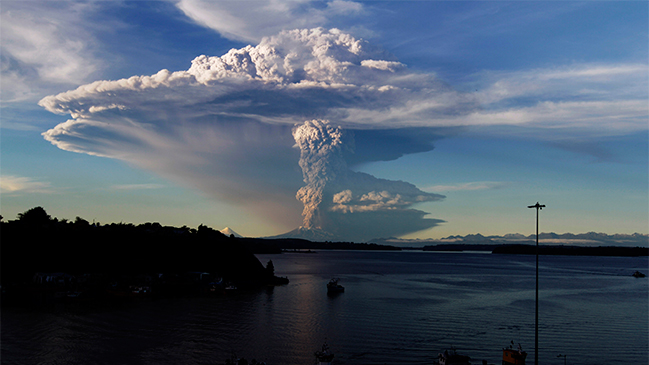 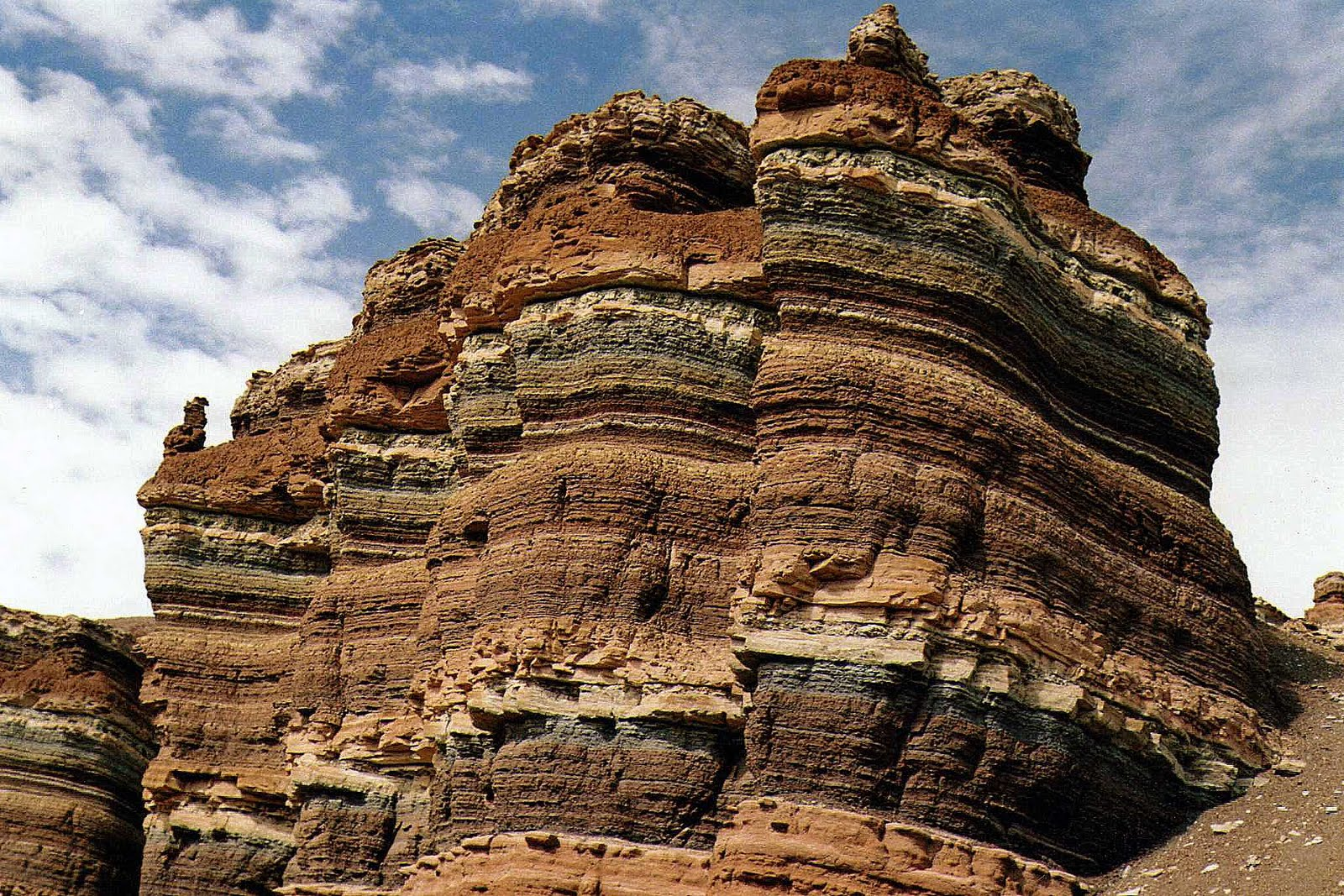 La Tierra ¿cambia?
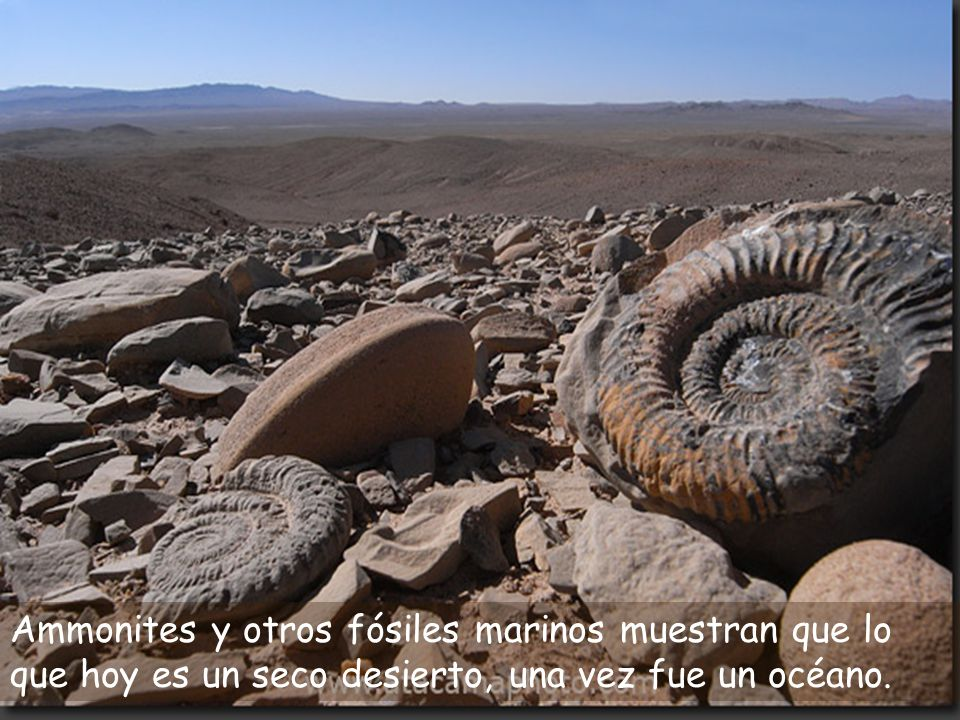 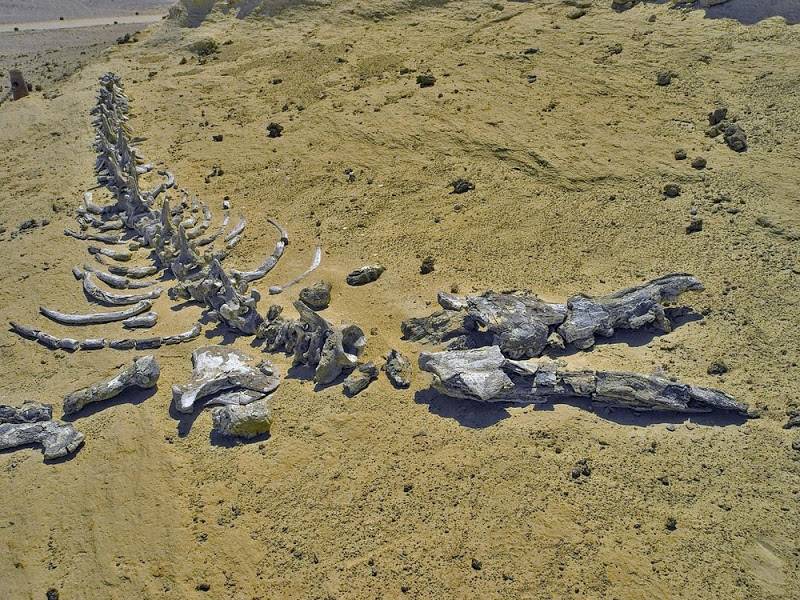 Fósiles de ballena en el Desierto de Atacama
Fósiles de ammonites y otros animales marinos
¿Qué son los fósiles?
¿Cómo pudieron vivir en el Desierto de Atacama?
La Tierra cambia
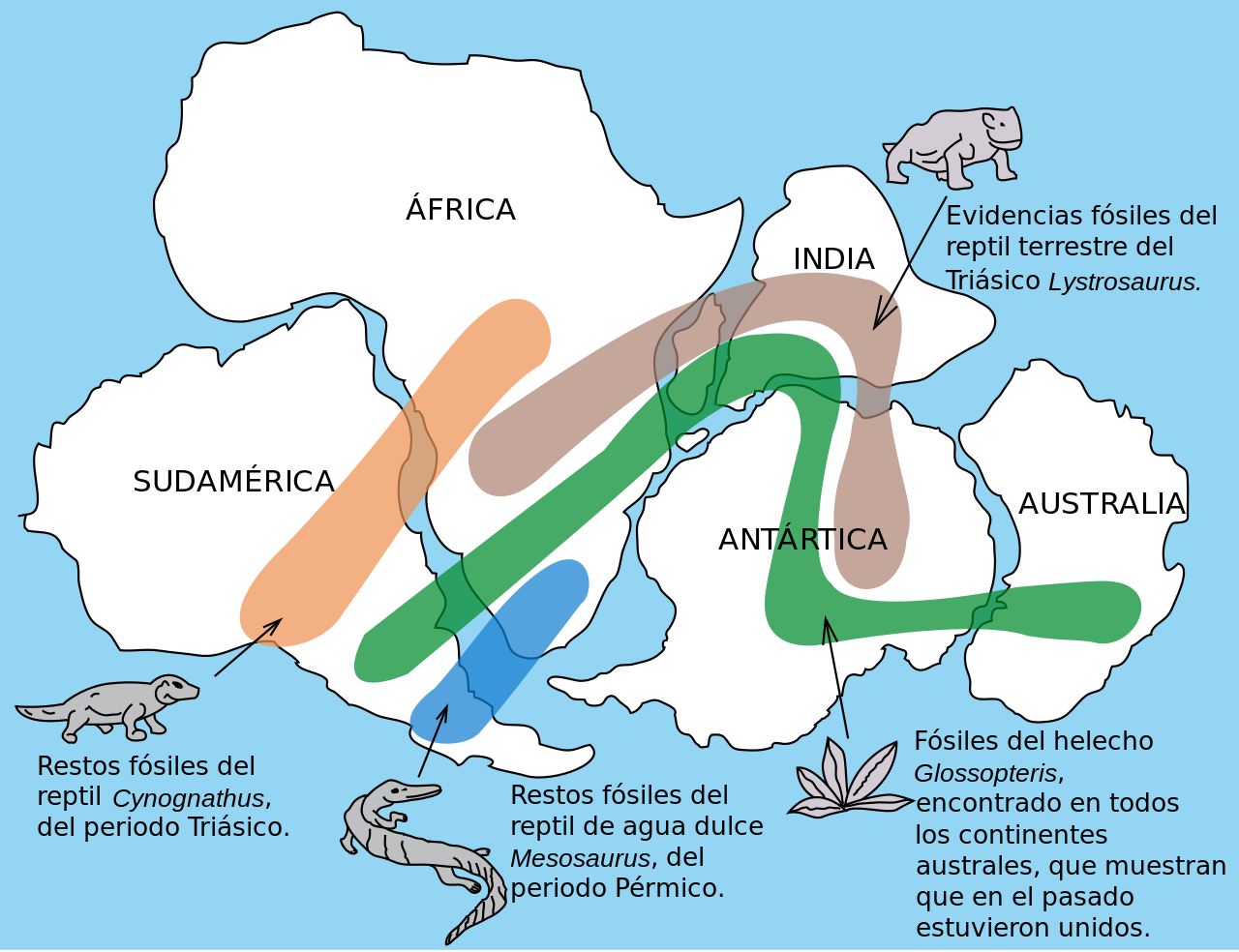 Teoría de la Deriva Continental (Alfred Wegener, 1915):
Los continentes han cambiado su posición a través del tiempo.
En el pasado estuvieron unidos.
Evidencias fósiles apoyan esta teoría
La Tierra cambia
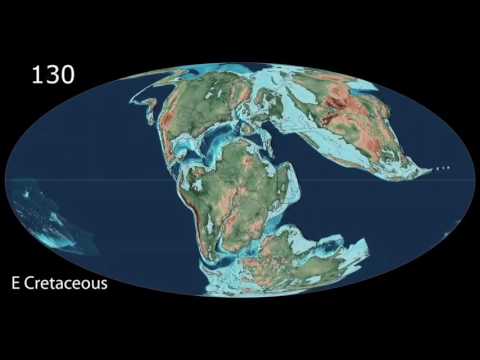 Para ver cómo ha cambiado la Tierra:
https://dinosaurpictures.org/ancient-earth#170 (en inglés)
Los continentes se mueven, pero…. ¿por qué?
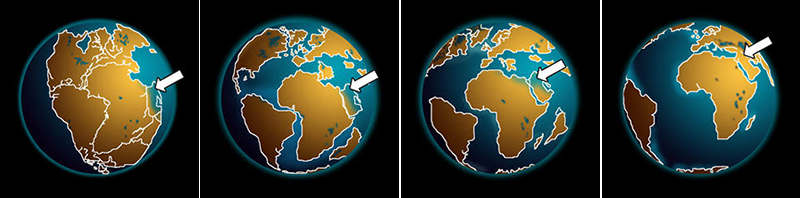 El interior de la Tierra
Modelo estático: También conocido como químico, establece las diferencias entre las distintas capas del planeta según su composición
Capas:
Corteza: Delgada (no más de 15 km), de dos tipos: Oceánica (más densa) y continental (menos densa).
Manto: Dividida en manto superior e inferior, ocupa el mayor volumen.
Núcleo: Dividido en externo (fluido, compuesto de hierro y níquel) e interno( sólido, compuesto de hierro)
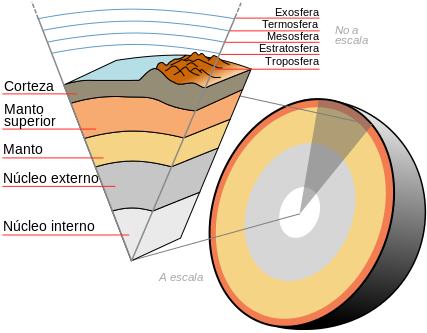 El interior de la Tierra
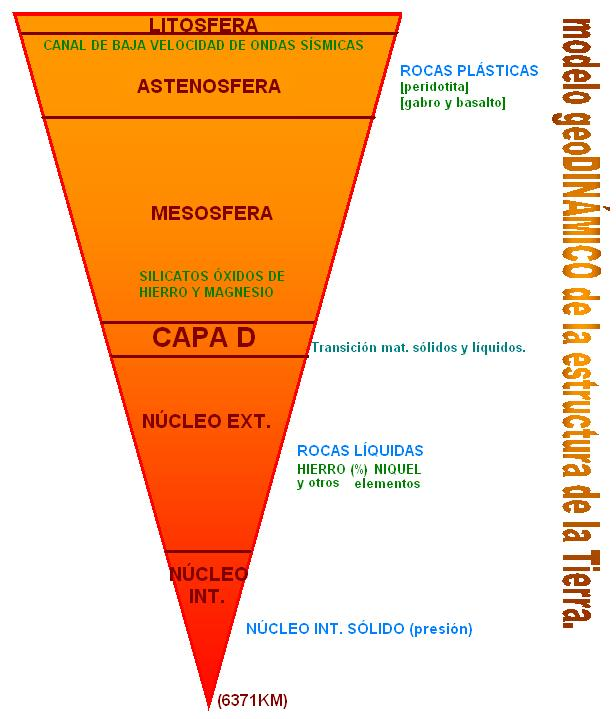 Modelo Dinámico:  Describe el movimiento de las capas de la geosfera de acuerdo con ciertas características, como la rigidez y la elasticidad.
Litósfera: Capa más externa, delgada, rocas en estado sólido.
Astenósfera: Bajo la litósfera, compuesta por rocas en estado viscoso (debido a la presión), permite moverse a la litósfera.
Mesosfera: Bajo la astenósfera, rígida debido a la presión.
Endósfera, dos capas:
Núcleo externo: Fluido por la alta temperatura.
Núcleo interno: Rígido debido a la presión
Tectónica de placas
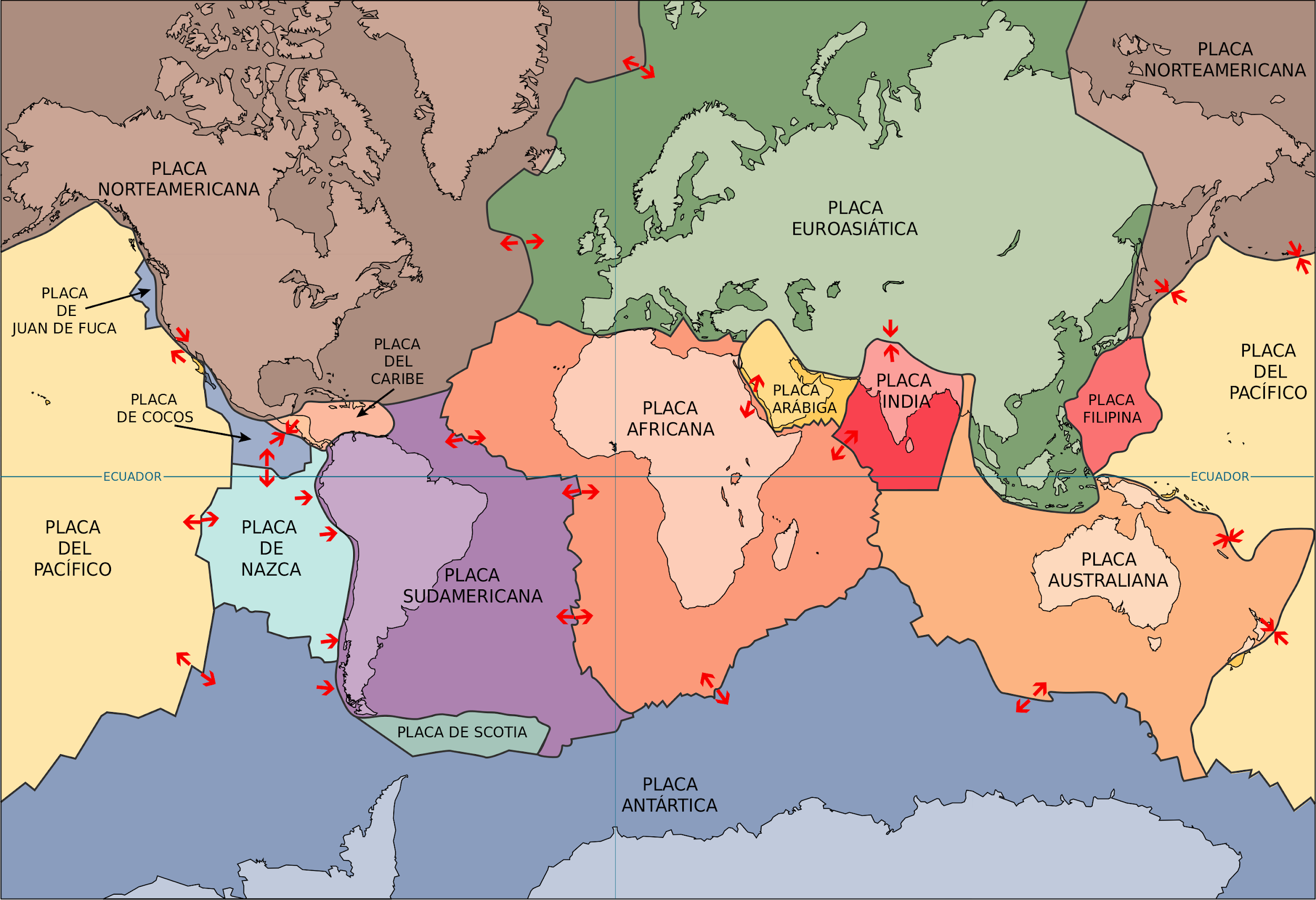 Permite explicar el movimiento de continentes, los fenómenos sísmicos (temblores, terremotos) y volcánicos.
Formulada en 1965 por el aporte de muchos científicos.
Ideas principales:
La corteza está dividida en varias secciones o placas.
Las placas se mueven debido al movimiento interno de la Tierra.
¿Por qué se mueven las placas?
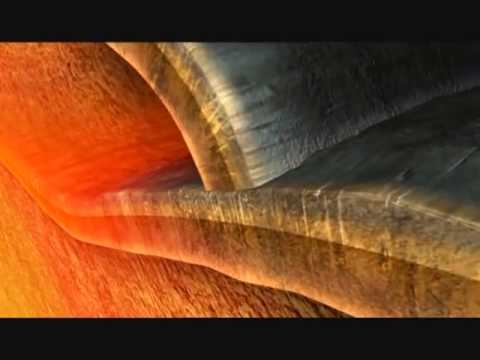 El calor producido por el núcleo hace que el material del manto aumente su temperatura.
Se forman “celdas de convección” por material que sube y baja.
Estas celdas “empujan” a las placas en diferentes direcciones.
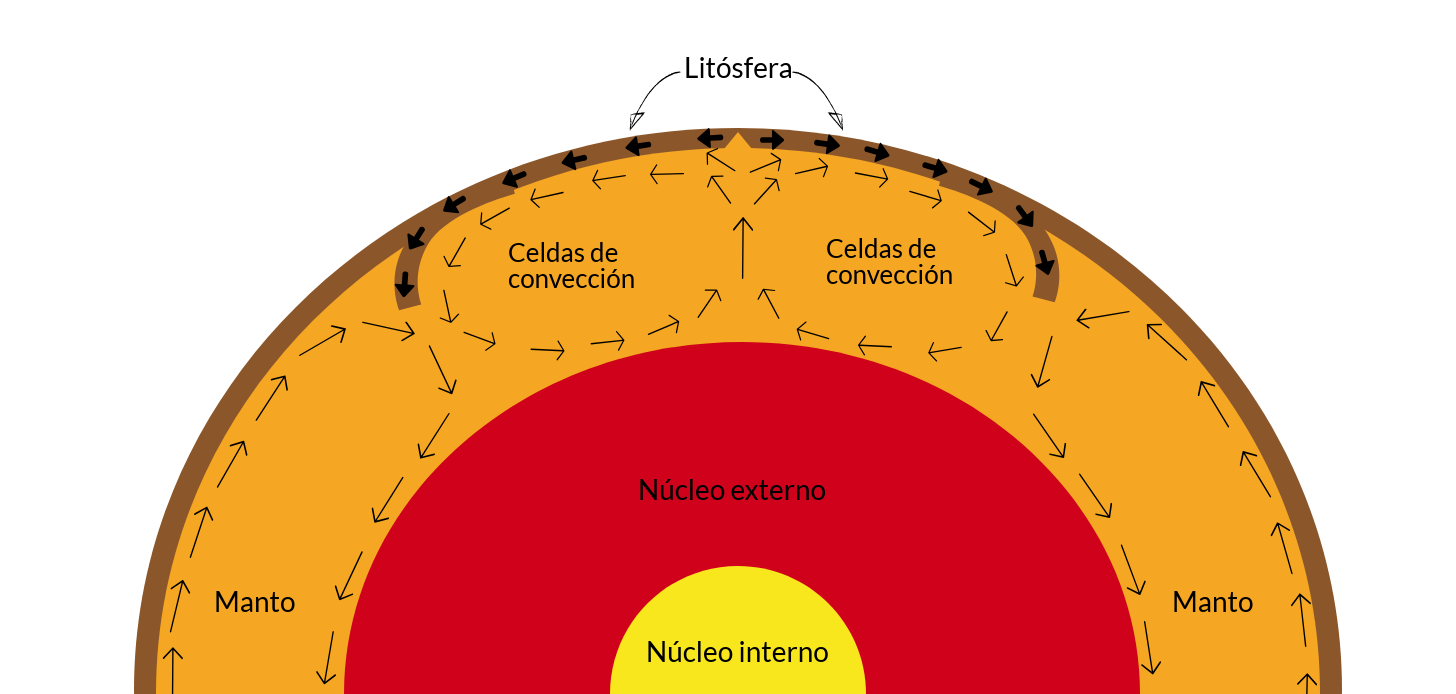 Límites de placas
Zonas o “bordes” donde se juntan las placas tectónicas.
Tres tipos:
Convergentes:  Las placas se acercan y “chocan”.  Una se mete bajo la otra (“subducción”). Son límites de mucha actividad sísmica y volcánica.
Divergentes: Las placas se separan entre sí. Zona de formación de corteza.
Transformante: Se desplazan en paralelo. Zona de actividad sísmica.
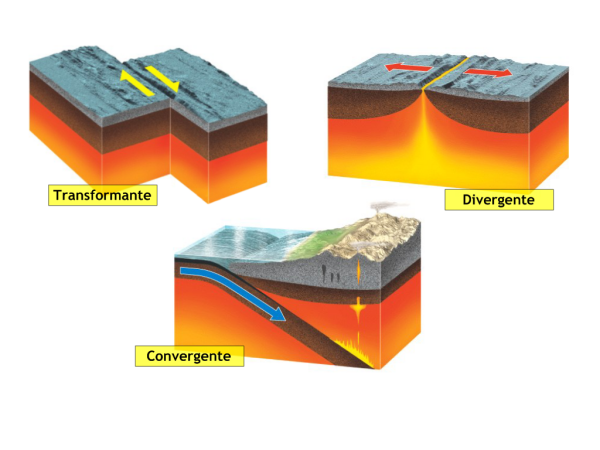 Obtenida de 
http://comprendelanaturaleza.blogspot.com/2014/03/geosfera-dinamica.html
Consecuencias del movimiento de placas tectónicas
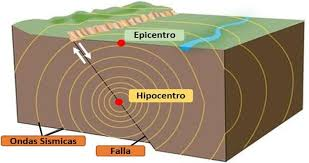 Movimiento de continentes
Movimientos sísmicos
El roce entre placas convergentes o transformantes acumula energía entre ellas.
Cuando se produce una ruptura se libera la energía en forma de vibración → Sismos, tsunamis.
Obtenida de https://magicanaturaleza.com/c-sismos/que-es-un-terremoto/
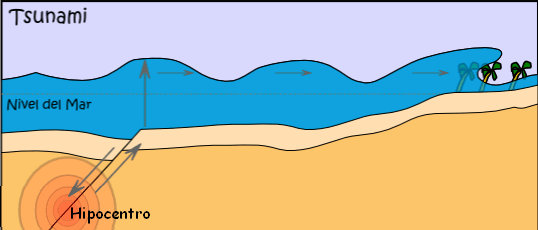 Consecuencias del movimiento de placas tectónicas
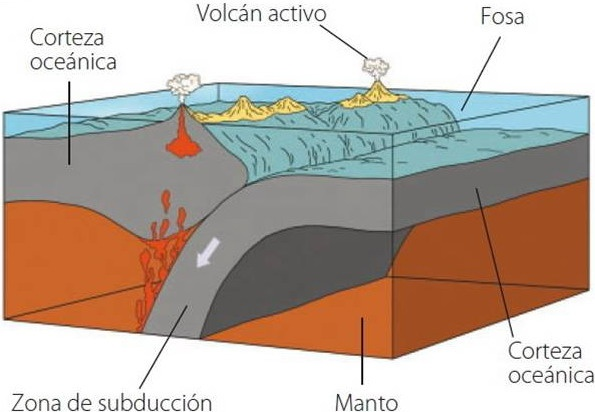 Actividad volcánica
El material de las placas que se hunden (subducción) se derrite y sube en forma de magma, acumulándose y liberándose a través de grietas en la corteza → Volcanes
Obtenida de https://es.quizzclub.com/stories/geography/existen-volcanes-que-esten-conectados/
Evaluando lo aprendido
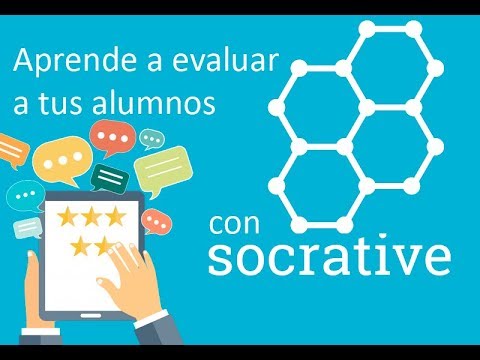 Profesor:
Ingrese a Socrative.com
Cree su usuario o inicie sesión (la versión básica es gratuita)
Importe la siguiente prueba a su sesión
SOC-49689323
Existen múltiples tutoriales de Socrative en Internet
Cómo utilizar SOCRATIVE para evaluar a tus alumnos - YouTube
Derechos de uso
Presentación para uso educativo no comercial.
Todas las imágenes son de libre disposición a menos que se indique el origen.
Puede acceder a más presentaciones, información e ideas para la enseñanza de la Física en www.profisica.cl
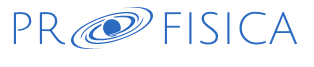